TN Foundational Literacy 
December 2-6, 2024
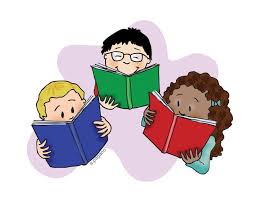 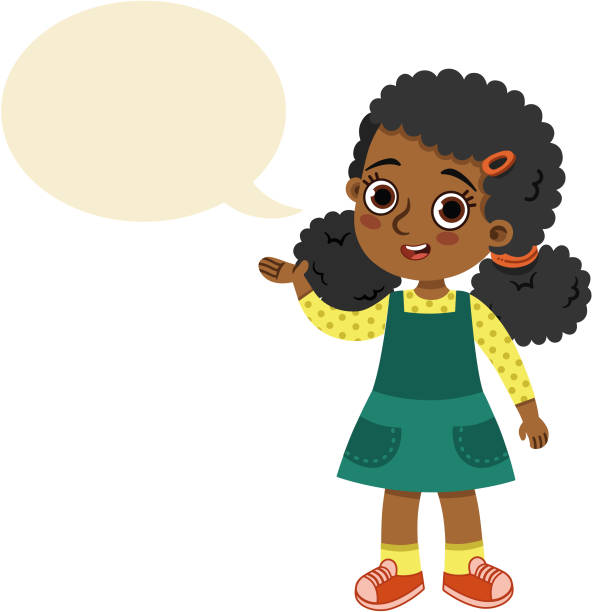 TODAY IS:
Add a timer
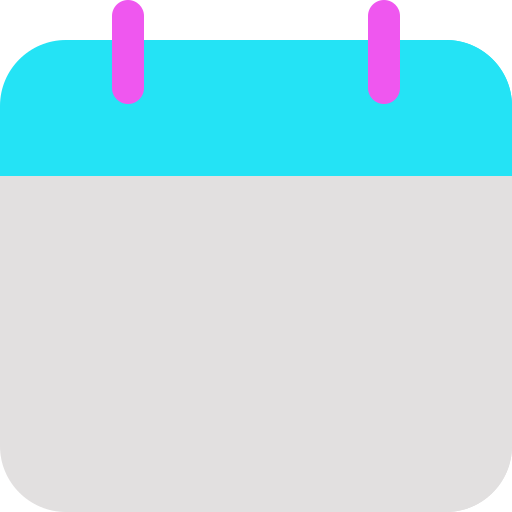 Focus Board
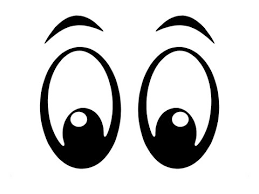 Monday
December 2, 2024
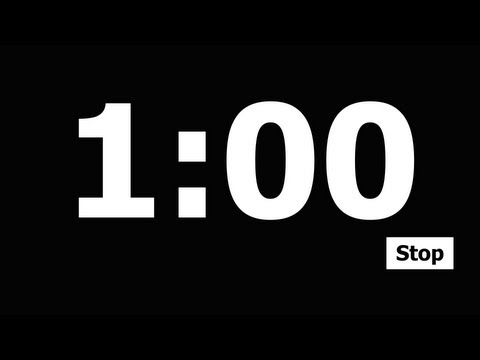 Color and Shape




blue
circle
Letter Bundle
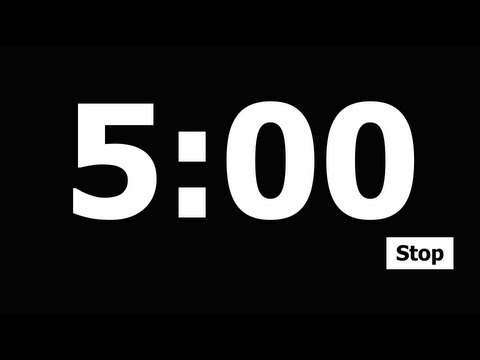 Number
3
three
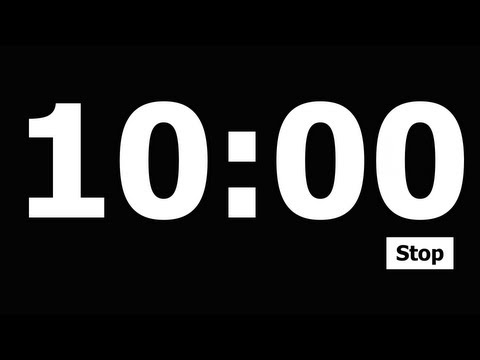 Nn
Pp
Rr
Ss
Oo
Sight Words:
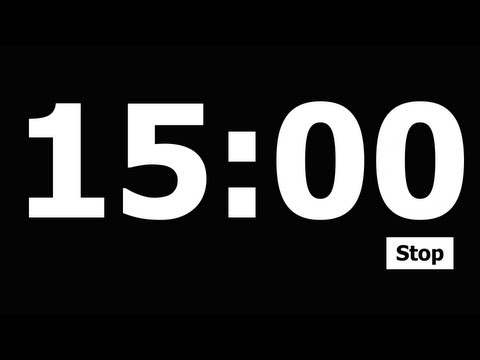 as
with
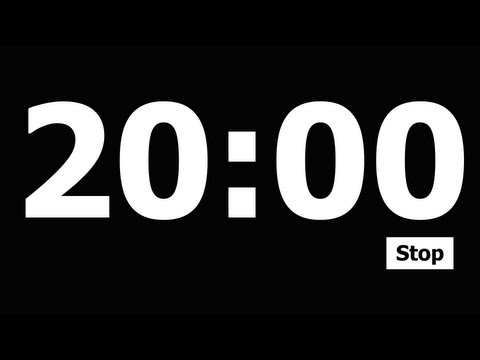 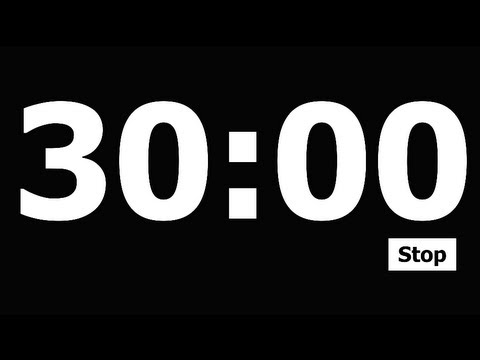 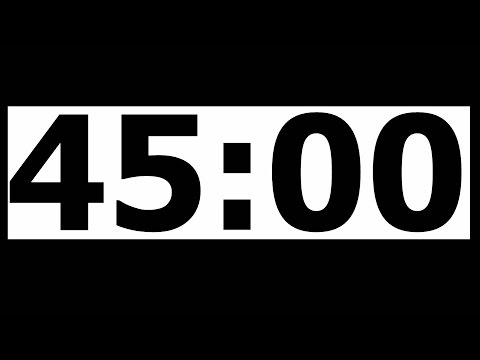 Daily 
Affirmation
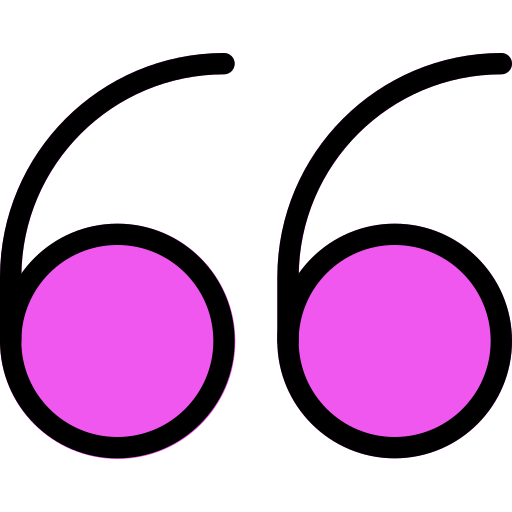 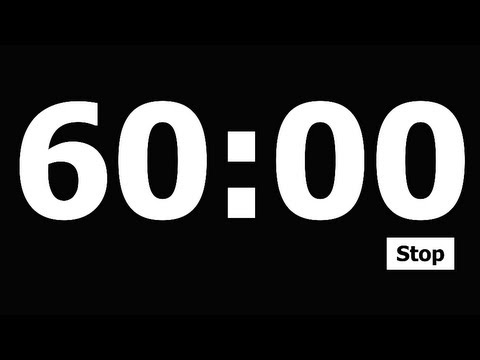 “I am calm!”
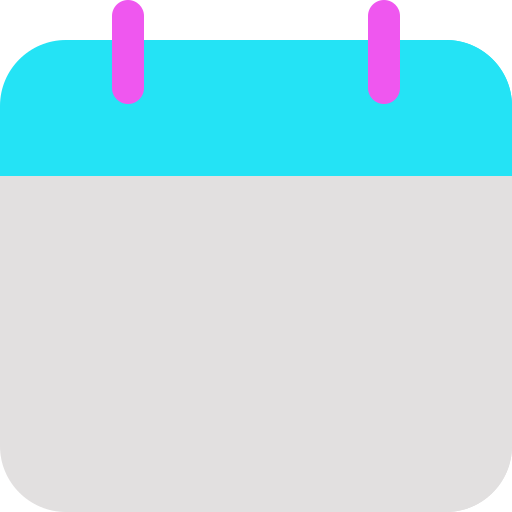 Add a timer
Today’s Lesson
Let’s Learn to Read!
TN Sounds First Vol. 2
Week 11
Day 1
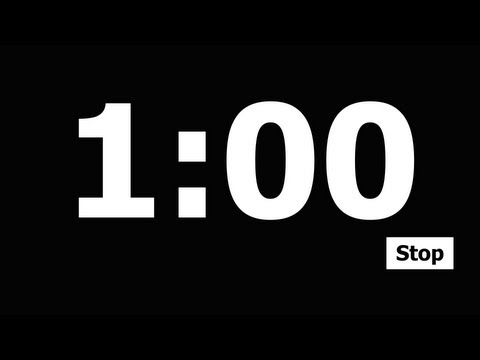 Rhyme Time!
Syllables: Break it Up!
Snatch the Sound
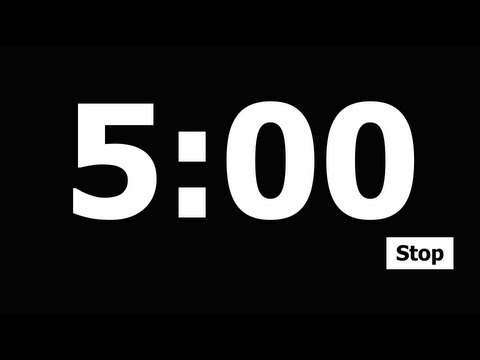 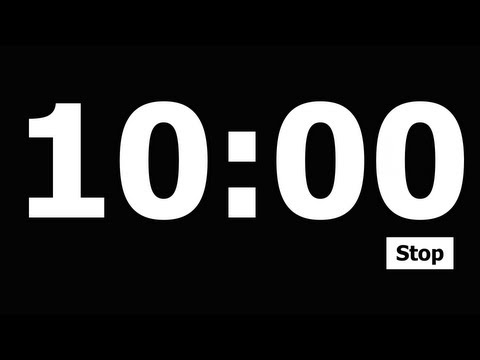 panda
freezer
farmer
basket
folder
choose, chase
chip, chop
made, mide*
peak, park
gave, save
real, deal
most, make
hold, cold
dig, wig
✔
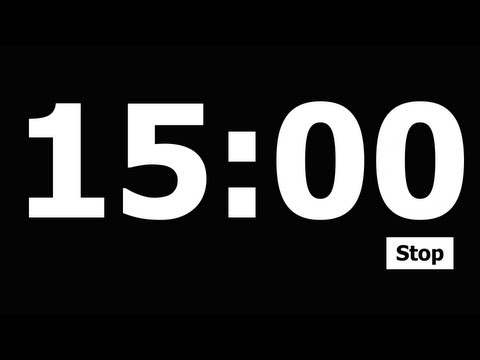 ✔
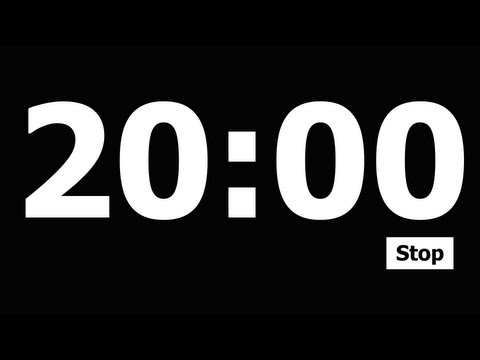 ✗
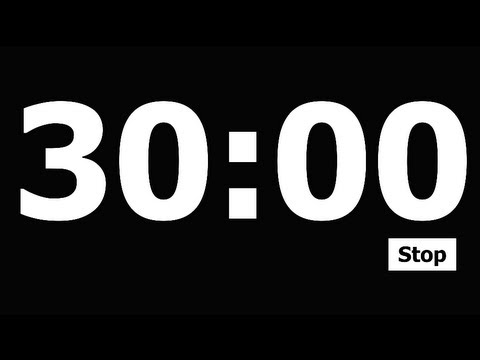 ✔
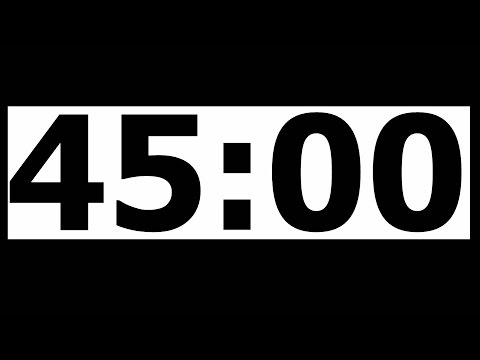 ✔
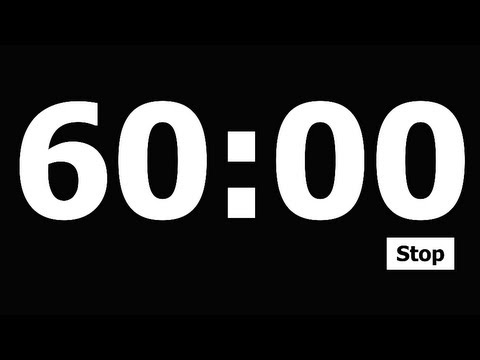 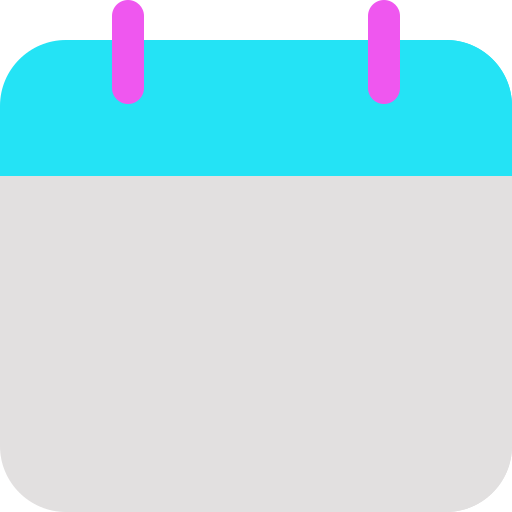 Add a timer
Let’s Learn to Read!
Today’s Lesson
TN Sounds First Vol. 2
Week 11
Day 1
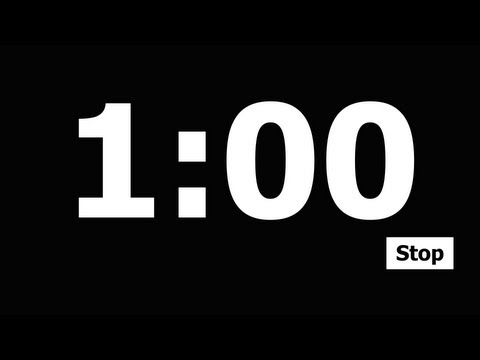 Snatch the Sound
Silly Sentence
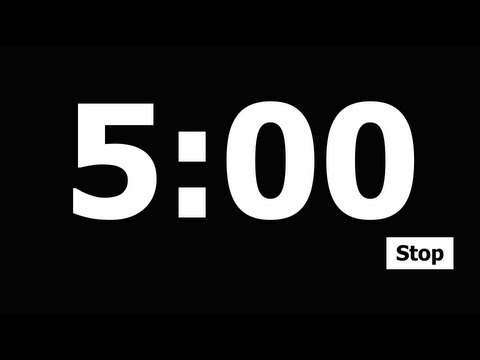 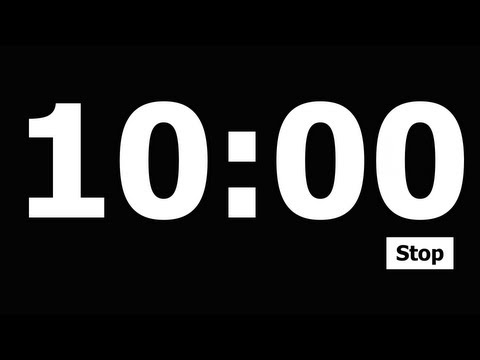 I use orange paper to make an origami owl.
choose, chase
chip, chop
made, mide*
peak, park
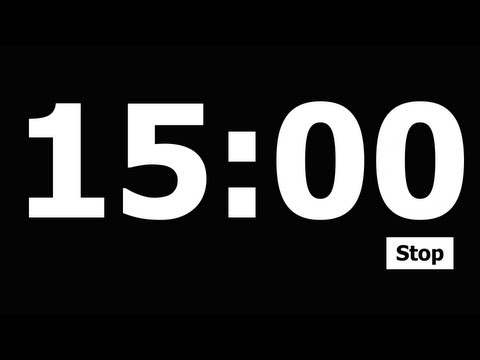 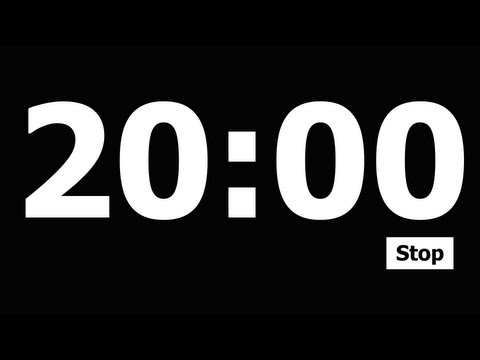 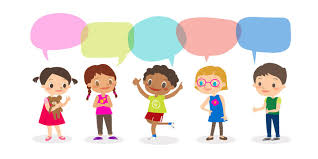 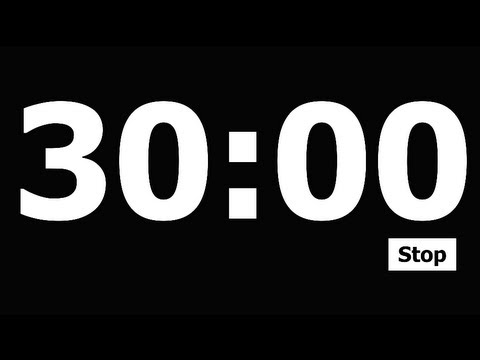 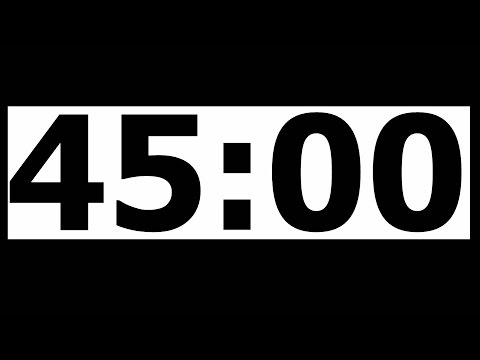 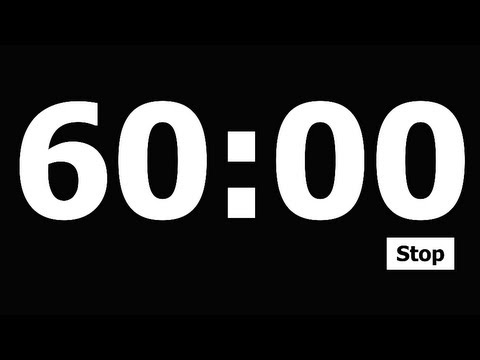 TODAY IS:
Add a timer
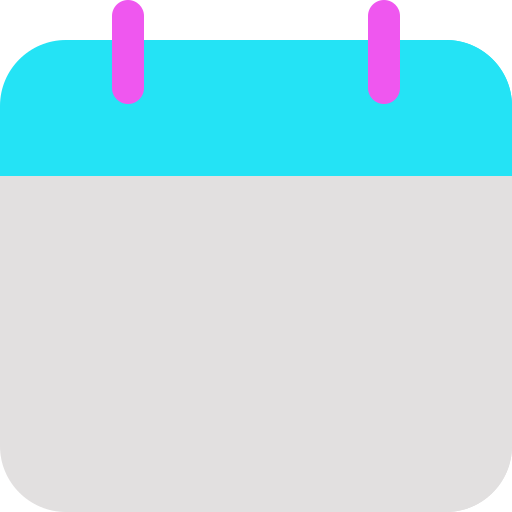 Focus Board
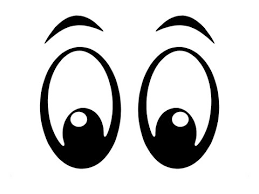 Tuesday
December 3, 2024
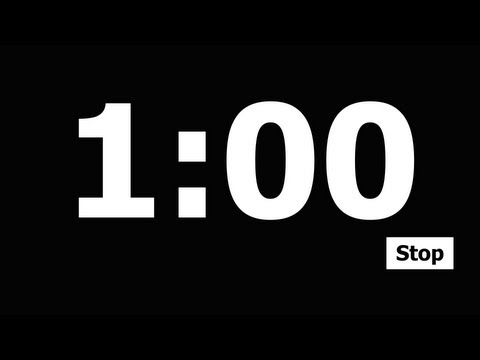 Color and Shape




blue
circle
Letter Bundle
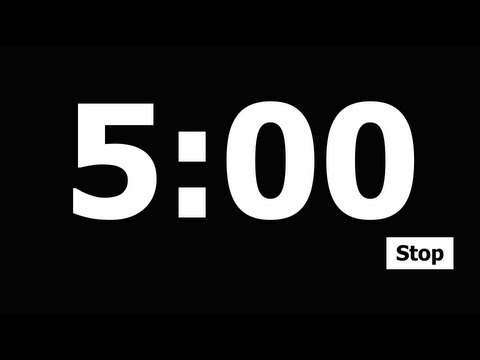 Number
3
three
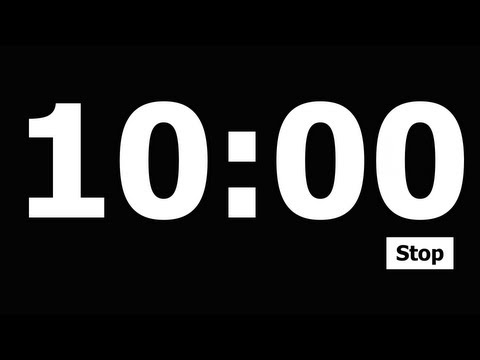 Nn
Pp
Rr
Ss
Oo
Sight Words:
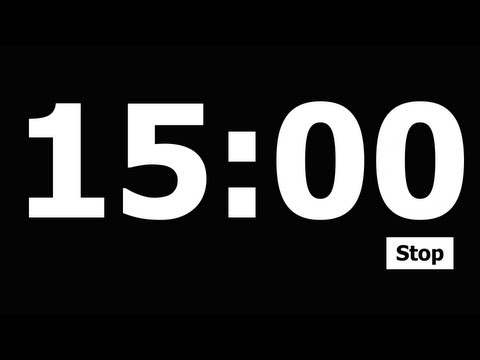 as
with
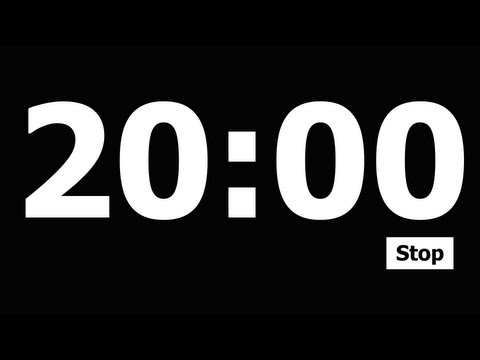 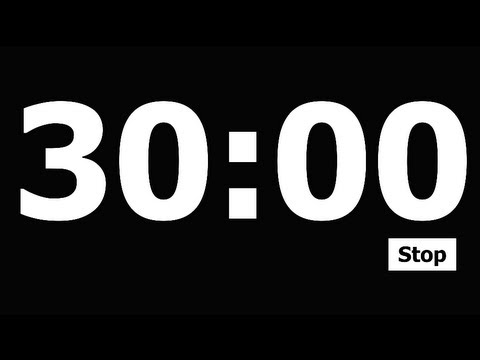 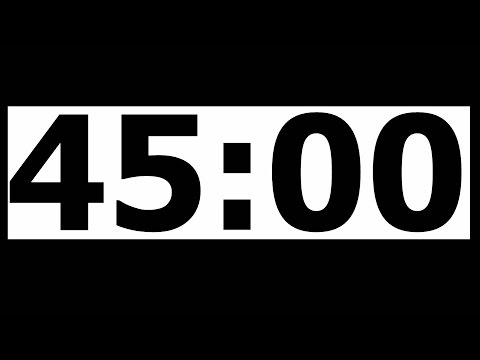 Daily 
Affirmation
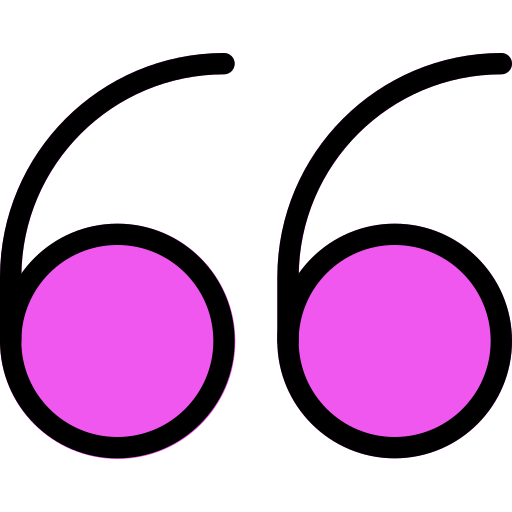 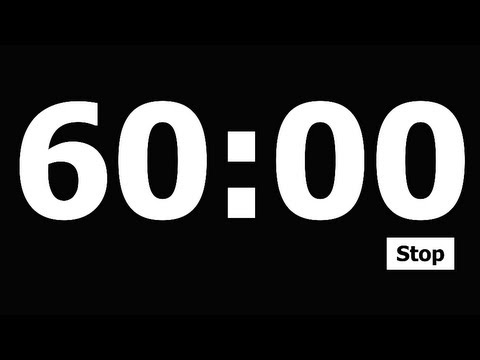 “I am calm!”
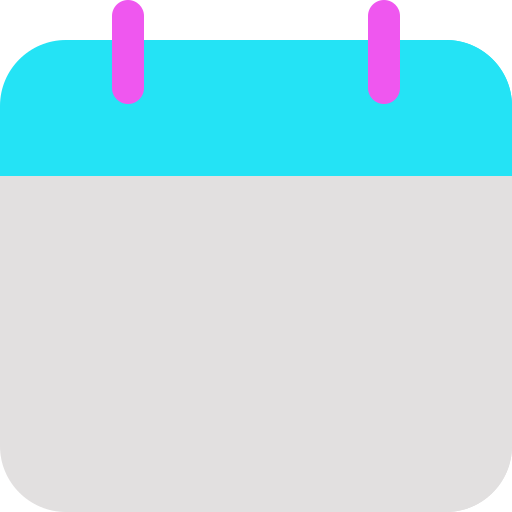 Add a timer
Today’s Lesson
Let’s Learn to Read!
TN Sounds First Vol. 2
Week 11
Day 2
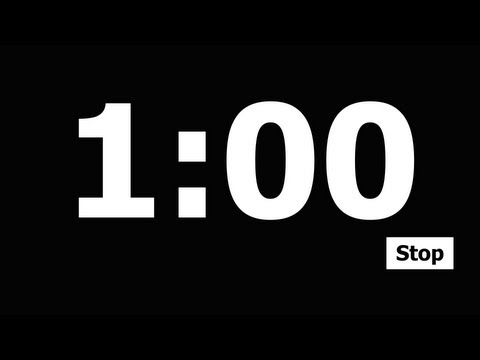 Rhyme Time!
Syllables: Break it Up!
Snatch the Sound
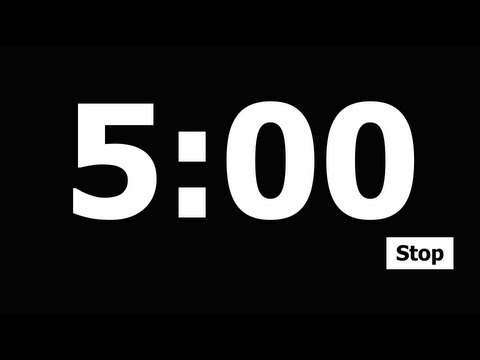 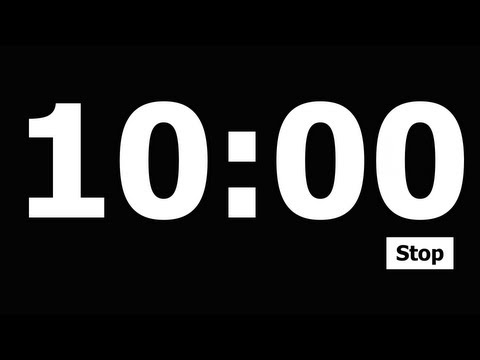 make, cake
nice, horn
goat, bag
dime, lime
cow, wheel
shower
valley
shampoo
chapter
coffee
king, kong
held, hold
pond, pound
soap, soup
✔
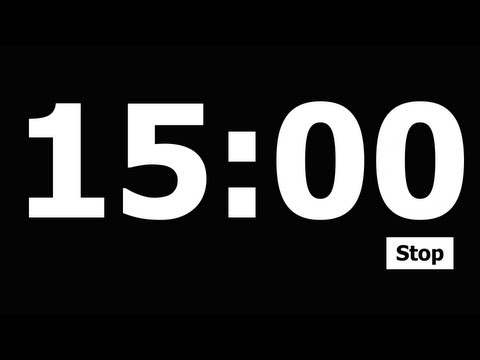 ✗
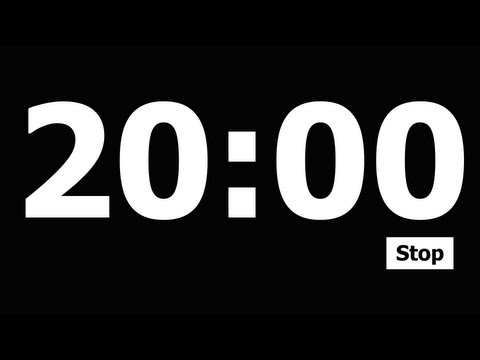 ✗
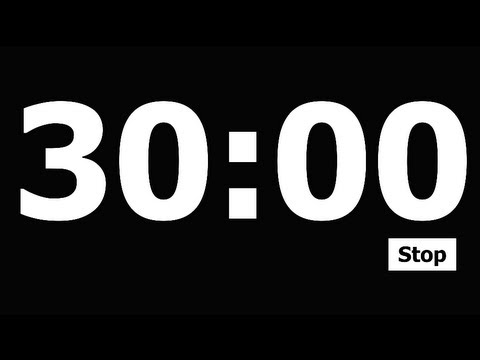 ✔
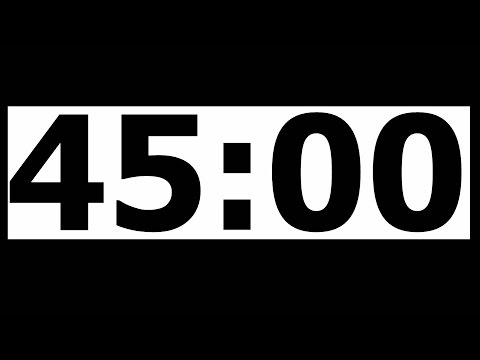 ✗
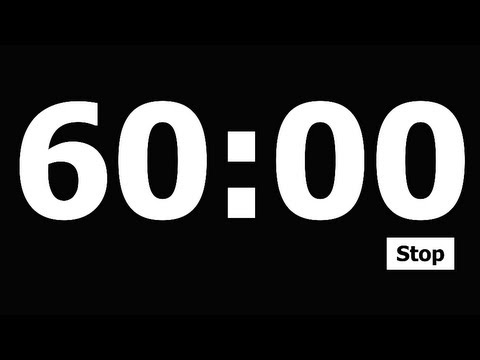 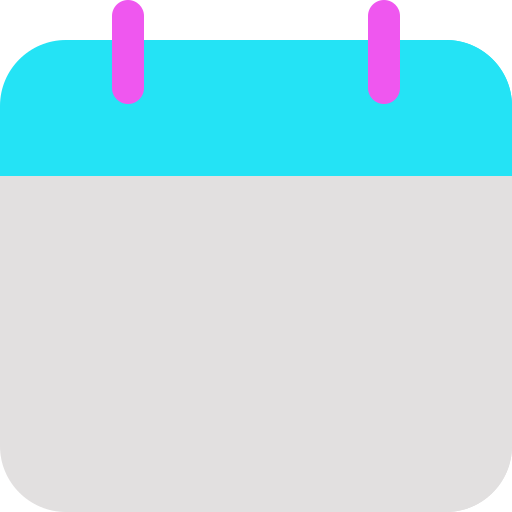 Add a timer
Let’s Learn to Read!
Today’s Lesson
TN Sounds First Vol. 2
Week 11
Day 2
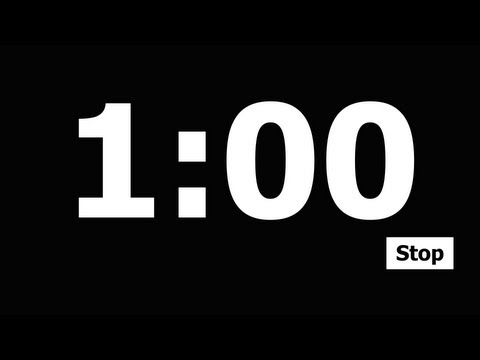 Snatch the Sound
Silly Sentence
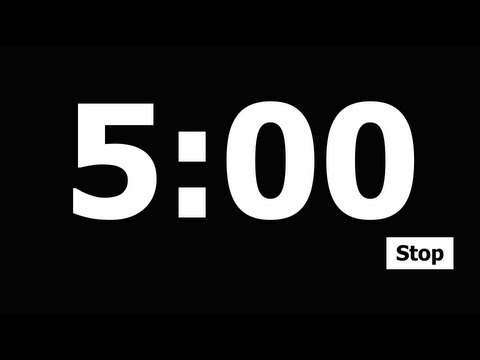 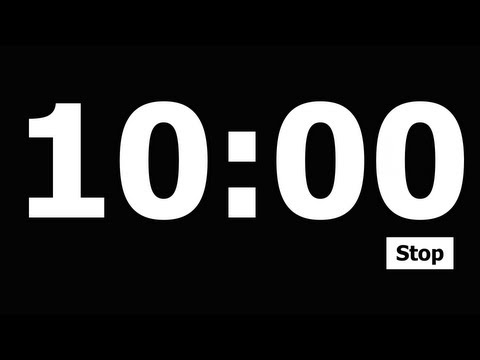 king, kong
held, hold
pond, pound
soap, soup
Purple petals are on the pavement.
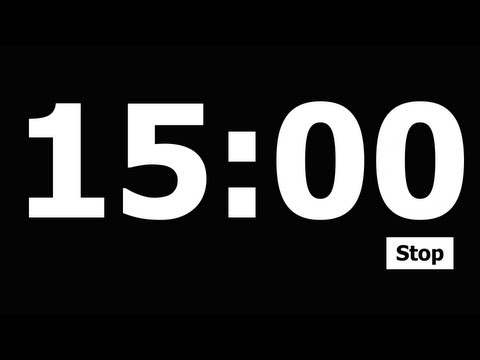 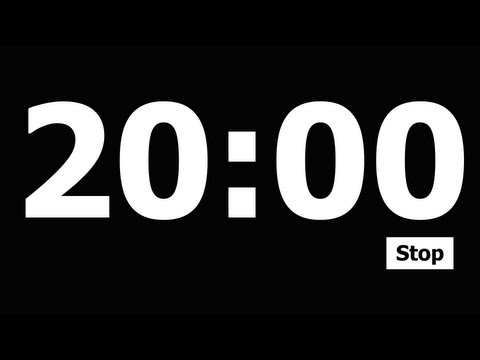 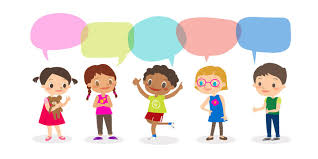 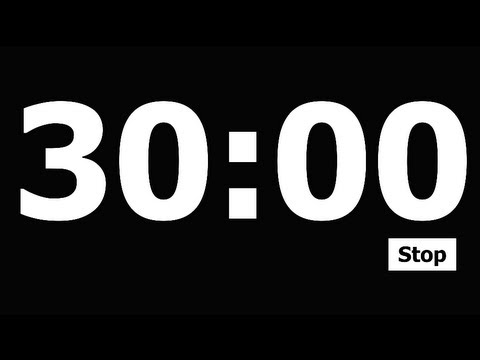 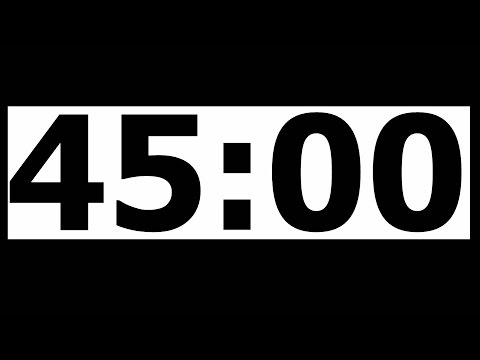 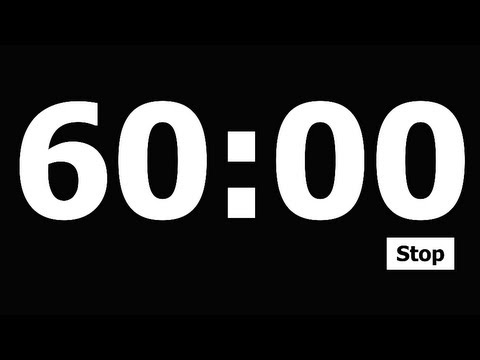 TODAY IS:
Add a timer
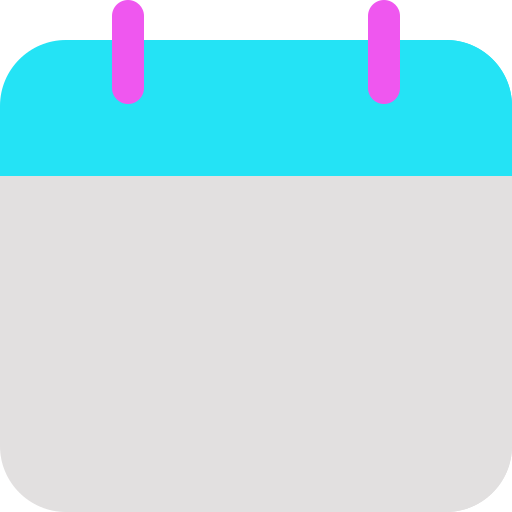 Focus Board
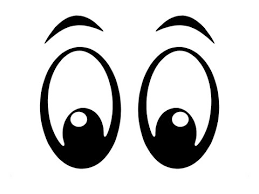 Wednesday
December 4, 2024
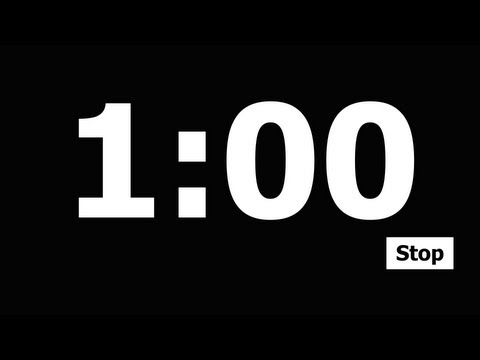 Color and Shape




blue
circle
Letter Bundle
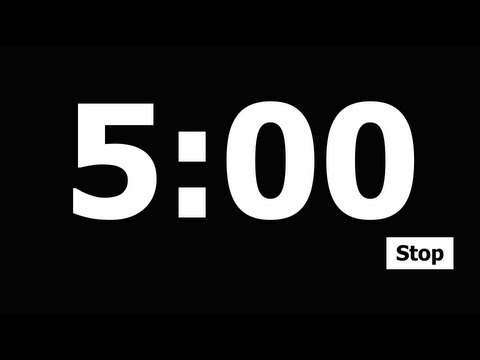 Number
3
three
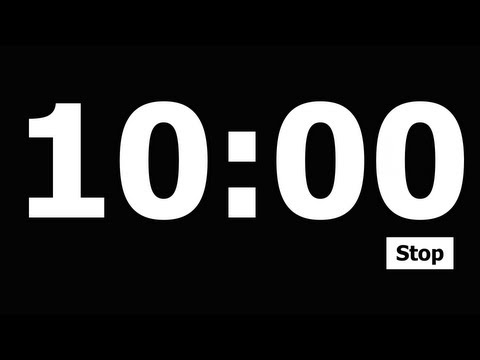 Nn
Pp
Rr
Ss
Oo
Sight Words:
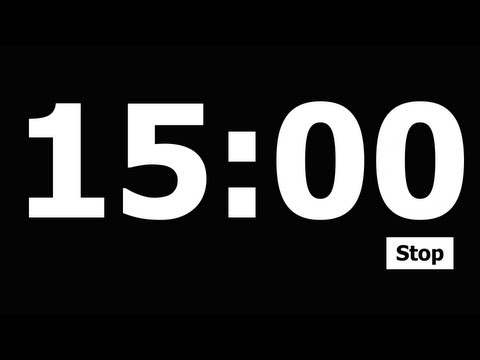 as
with
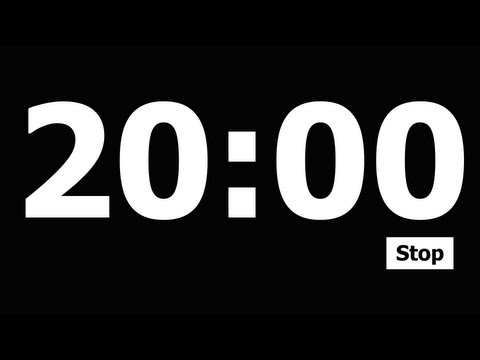 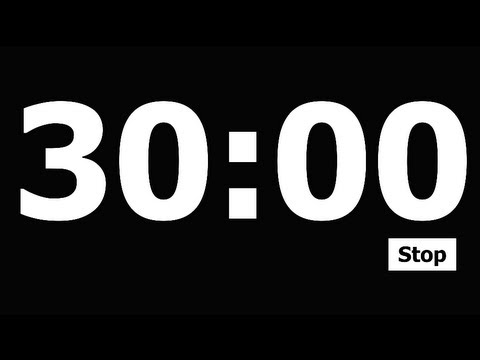 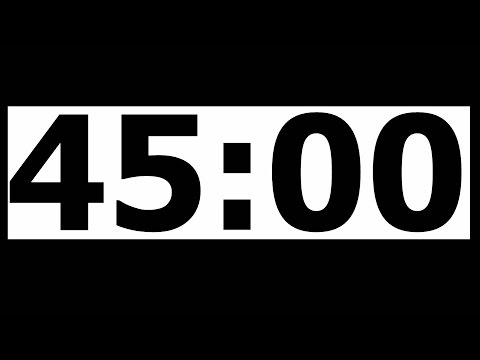 Daily 
Affirmation
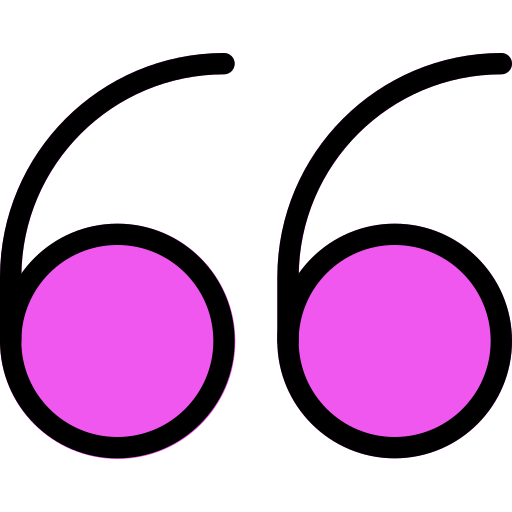 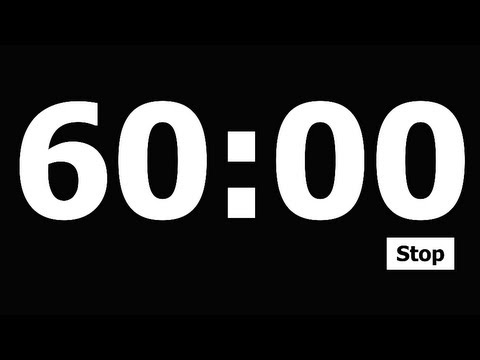 “I am calm!”
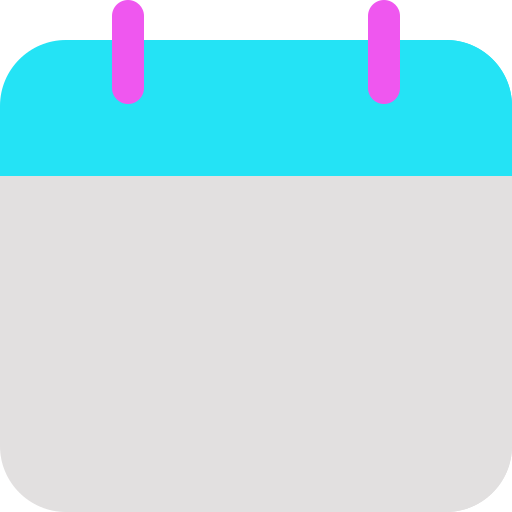 Add a timer
Today’s Lesson
Let’s Learn to Read!
TN Sounds First Vol. 2
Week 11
Day 3
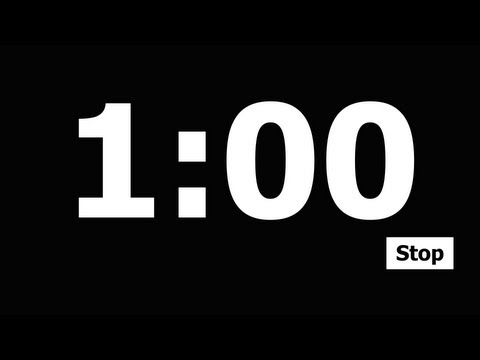 Rhyme Time!
Syllables: Break it Up!
Snatch the Sound
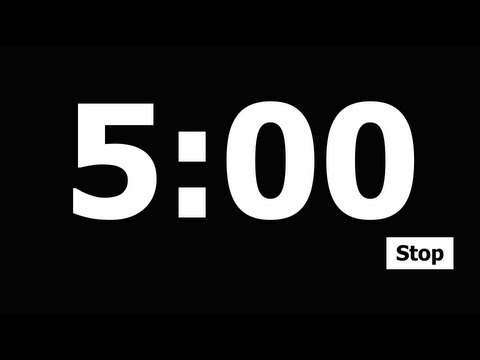 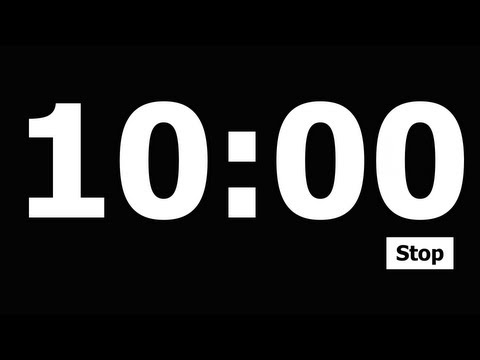 whistle
mustard
blizzard
dizzy
lizard
bed, bad
cot, cart
fade, fide*
wive*, wave
hold, cold
corn, horn
date, rice
win, life
sat, bat
✔
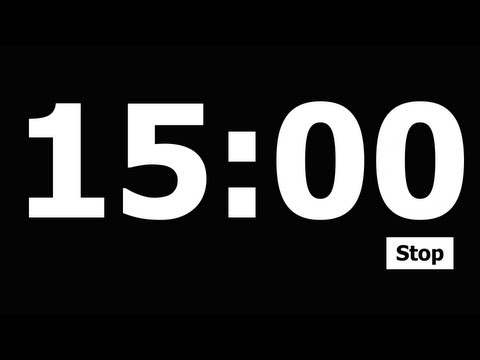 ✔
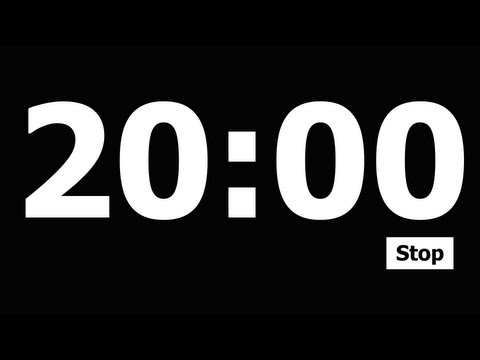 ✗
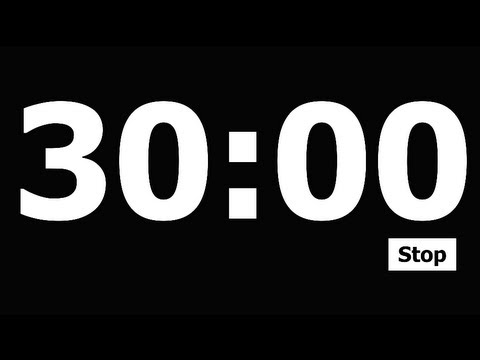 ✔
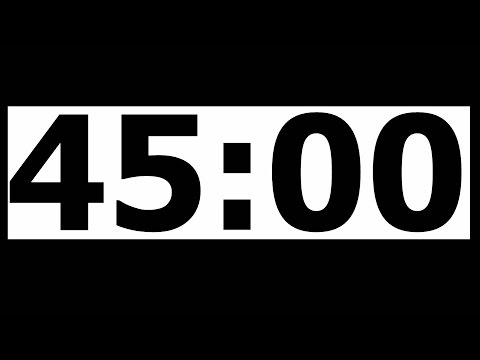 ✔
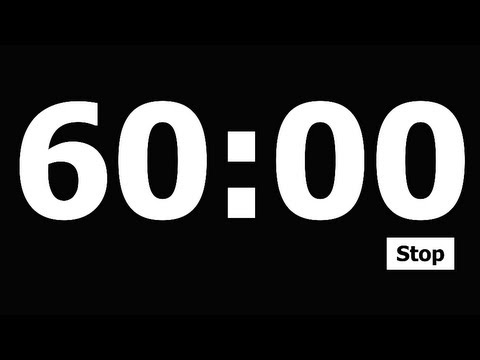 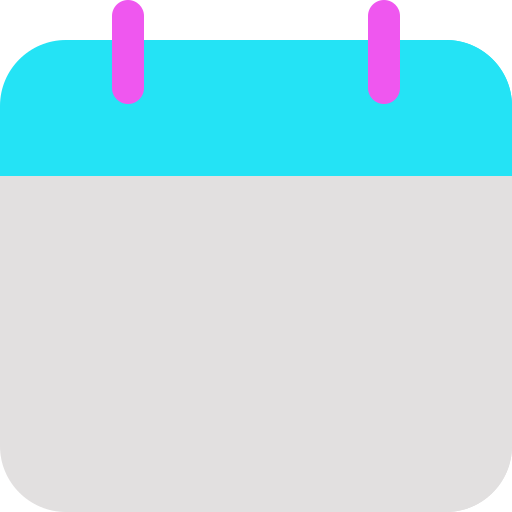 Add a timer
Let’s Learn to Read!
Today’s Lesson
TN Sounds First Vol. 2
Week 11
Day 3
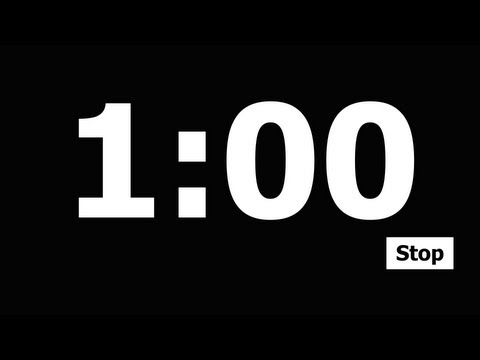 Snatch the Sound
Silly Sentence
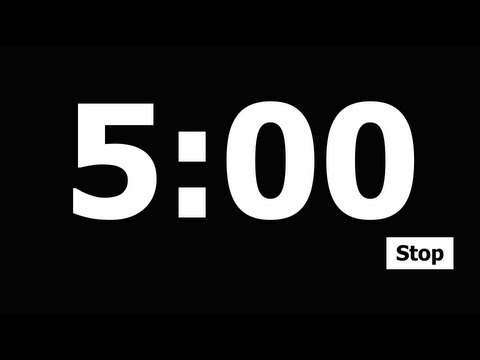 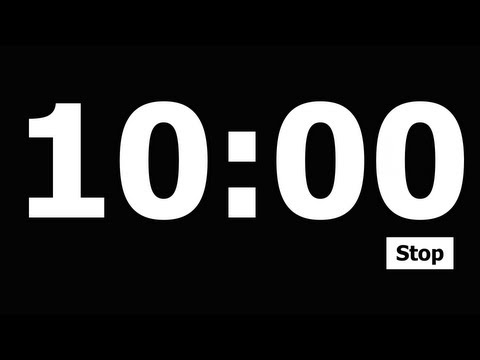 bed, bad
cot, cart
fade, fide*
Wive*, wave
Hippos have humongous heads.
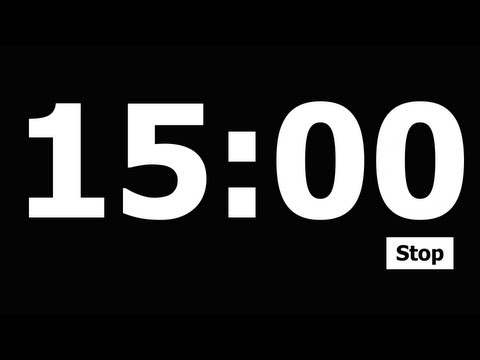 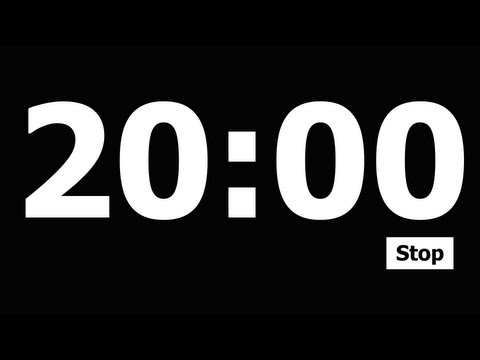 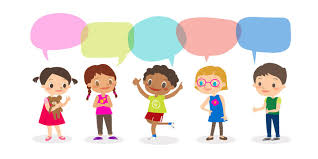 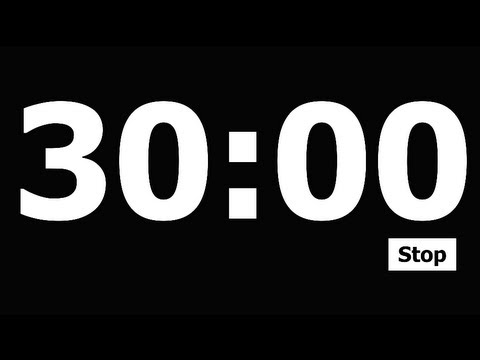 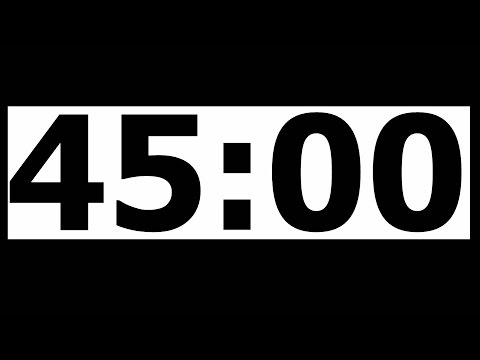 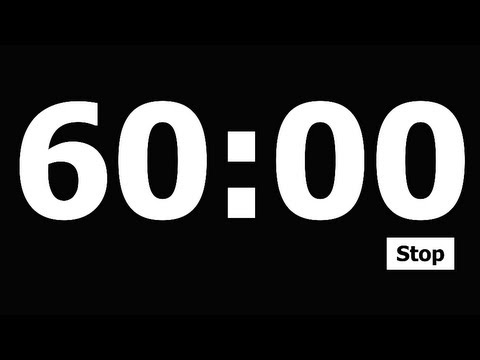 TODAY IS:
Add a timer
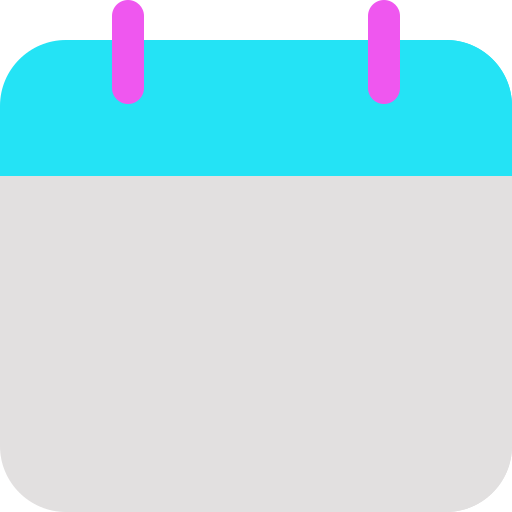 Focus Board
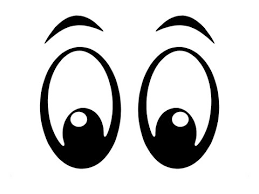 Thursday
December 5, 2024
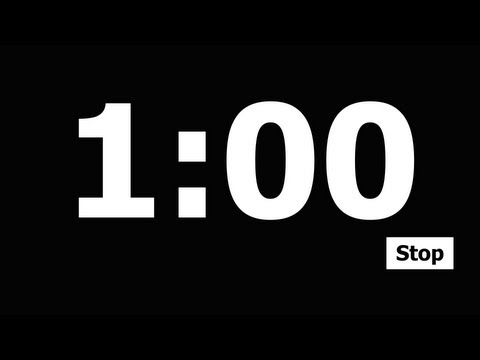 Color and Shape




blue
circle
Letter Bundle
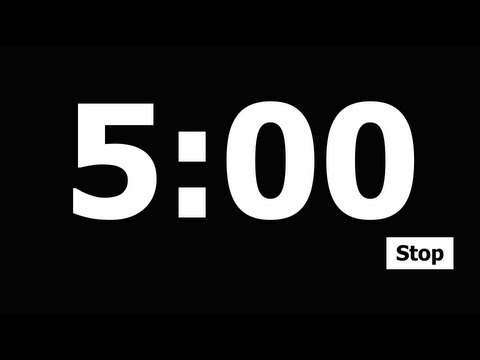 Number
3
three
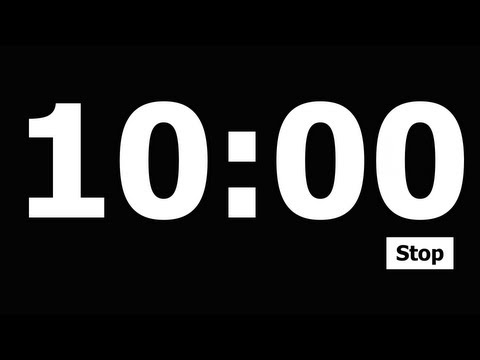 Nn
Pp
Rr
Ss
Oo
Sight Words:
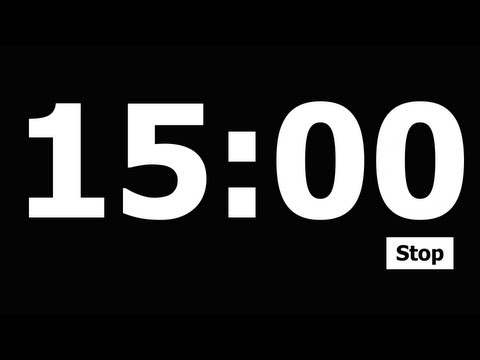 as
with
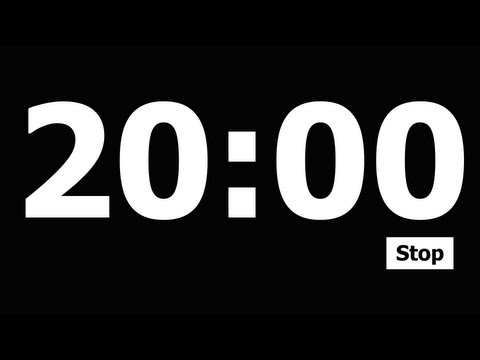 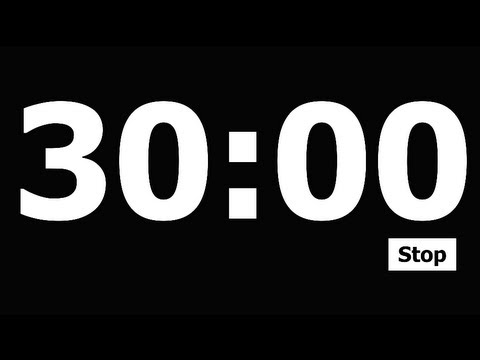 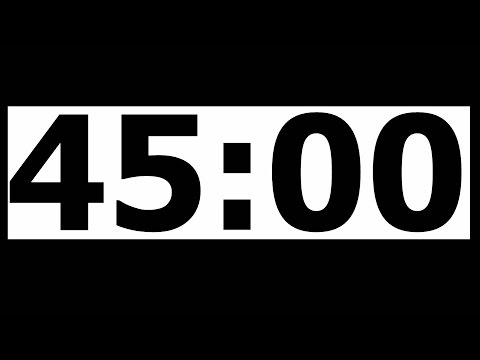 Daily 
Affirmation
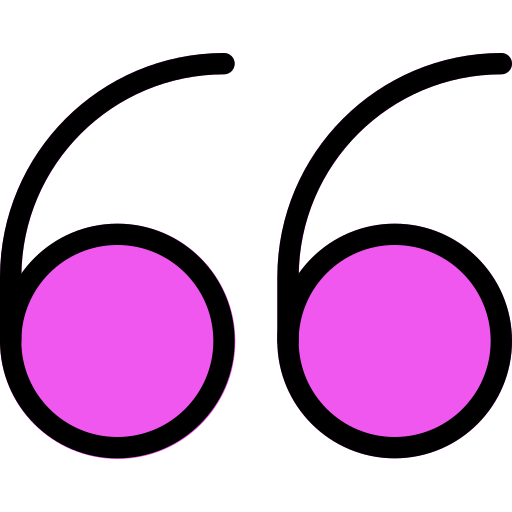 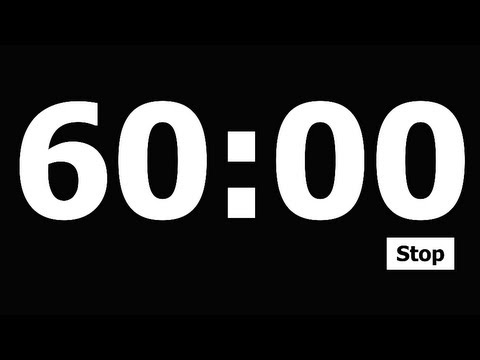 “I am calm!”
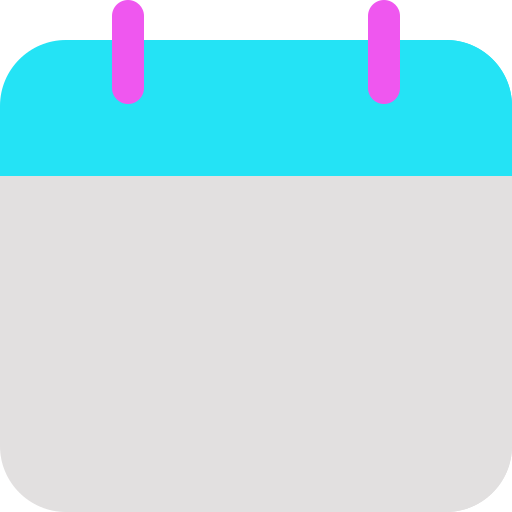 Add a timer
Today’s Lesson
Let’s Learn to Read!
TN Sounds First Vol. 2
Week 11
Day 4
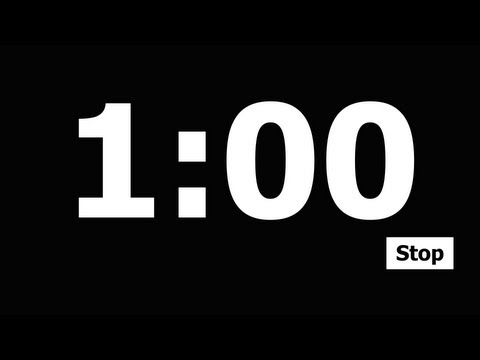 Rhyme Time!
Syllables: Break it Up!
Snatch the Sound
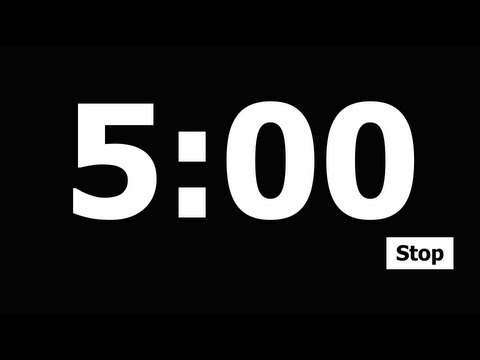 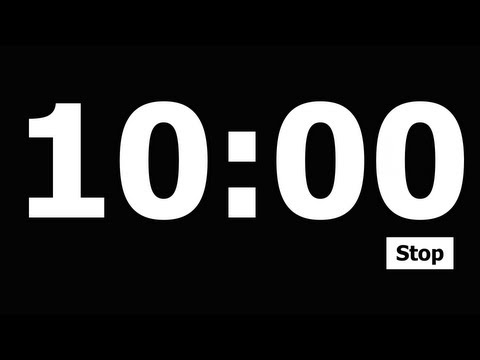 hit, sit
flip, trip
mouse, make
tag, rag
cold fire
enjoy
cherry
prepare
Kansas
bumper
dish, dash
fog, fig
van, vin
bite, bait
✔
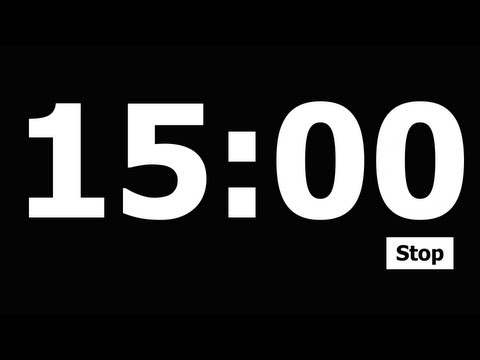 ✔
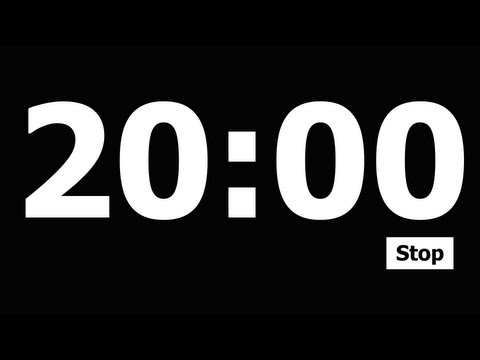 ✗
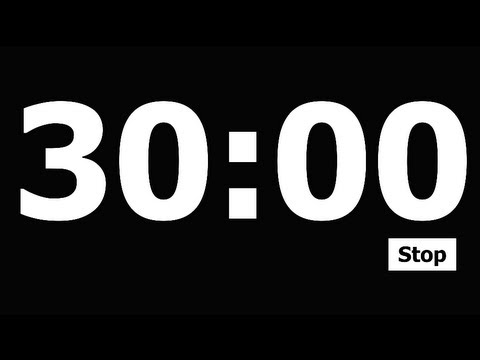 ✔
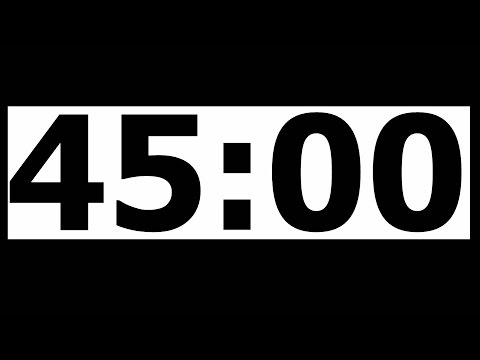 ✔
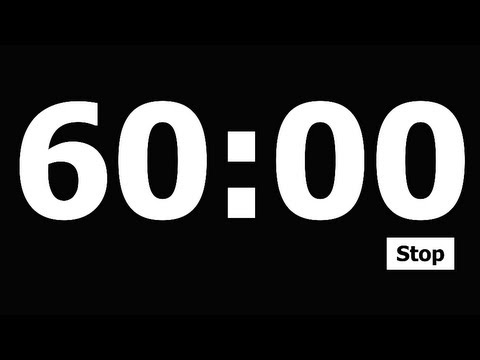 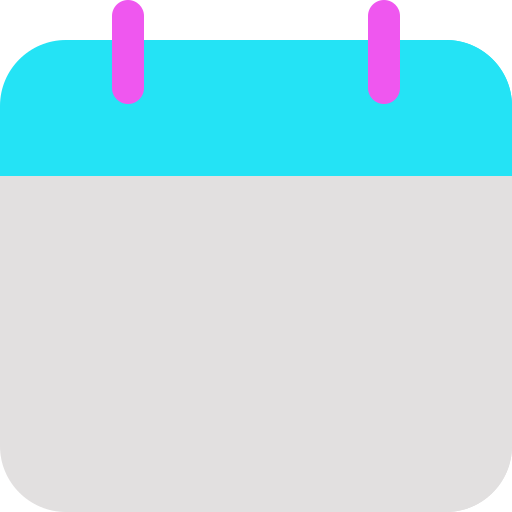 Add a timer
Let’s Learn to Read!
Today’s Lesson
TN Sounds First Vol. 2
Week 11
Day 4
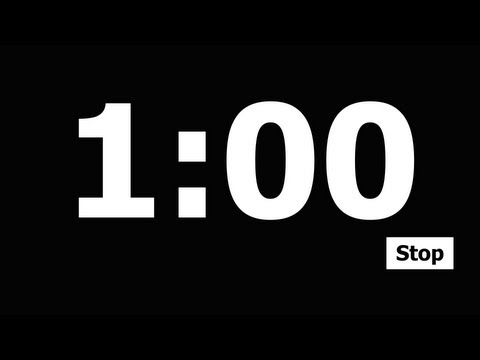 Snatch the Sound
Silly Sentence
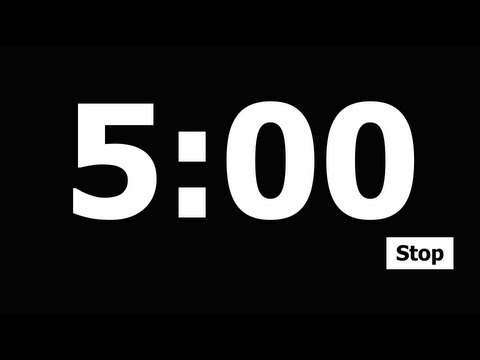 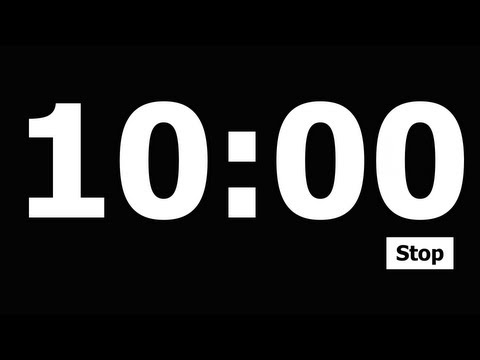 dish, dash
fog, fig
van, vin
bite, bait
Carmella cooked cookies for a competition.
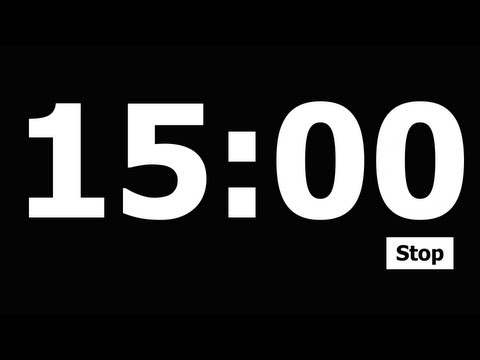 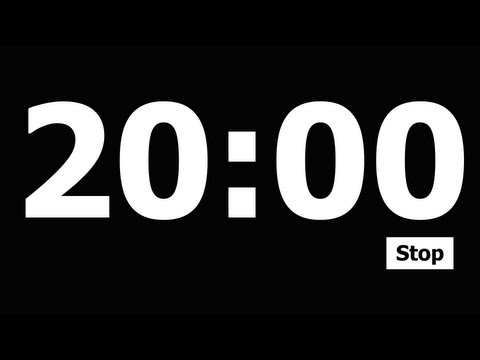 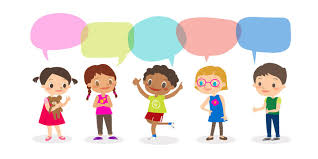 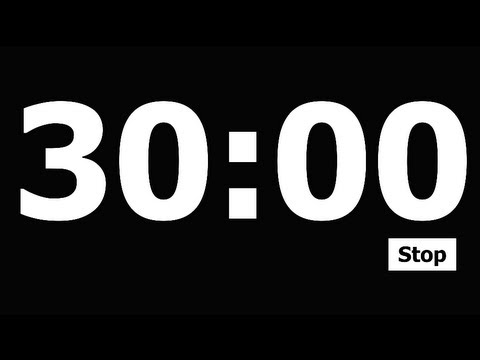 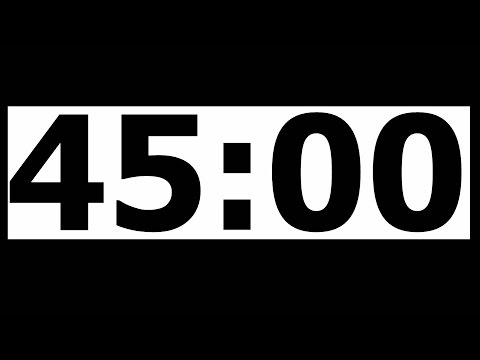 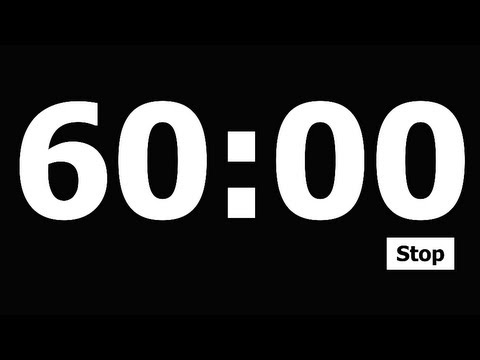 TODAY IS:
Add a timer
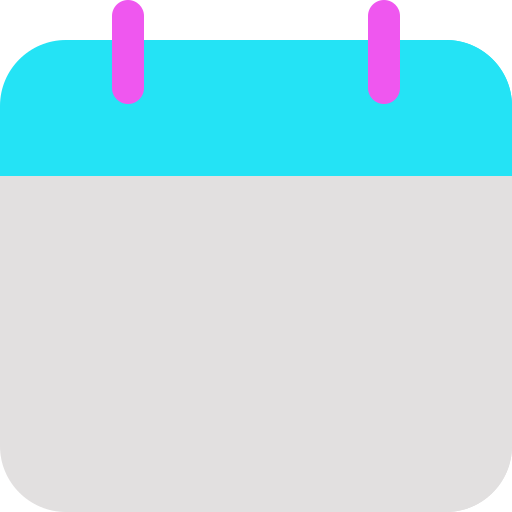 Focus Board
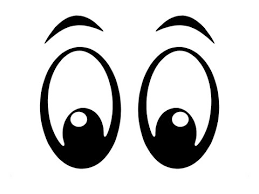 Friday
December 6, 2024
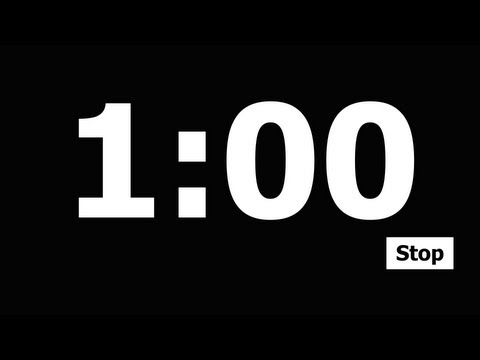 Color and Shape




blue
circle
Letter Bundle
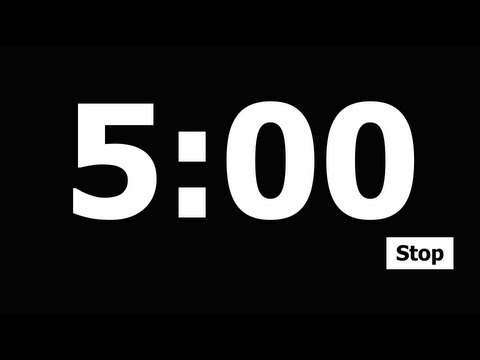 Number
3
three
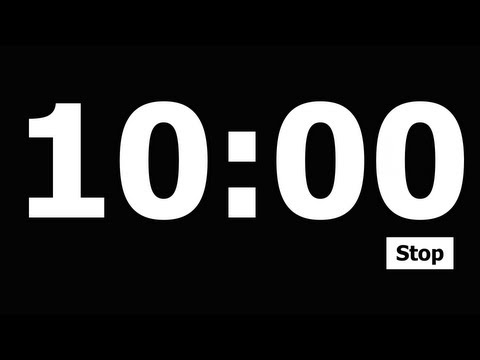 Nn
Pp
Rr
Ss
Oo
Sight Words:
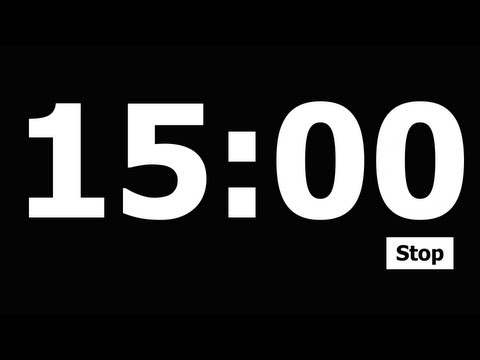 as
with
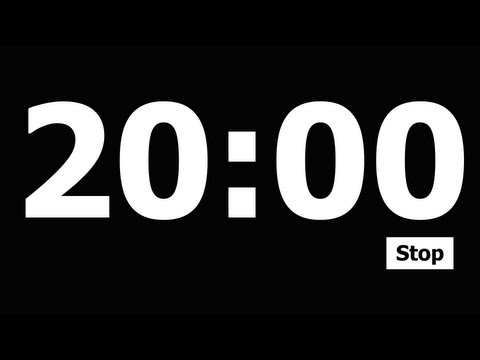 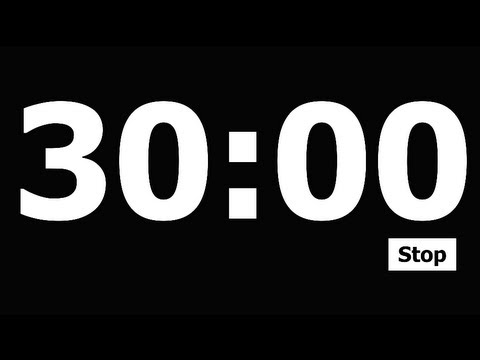 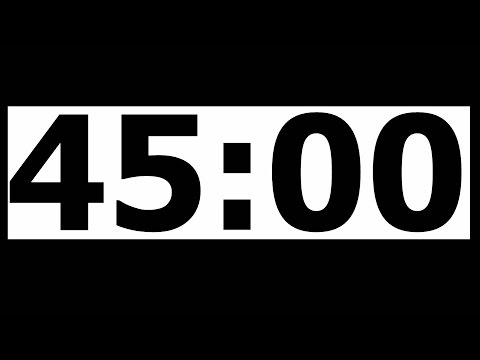 Daily 
Affirmation
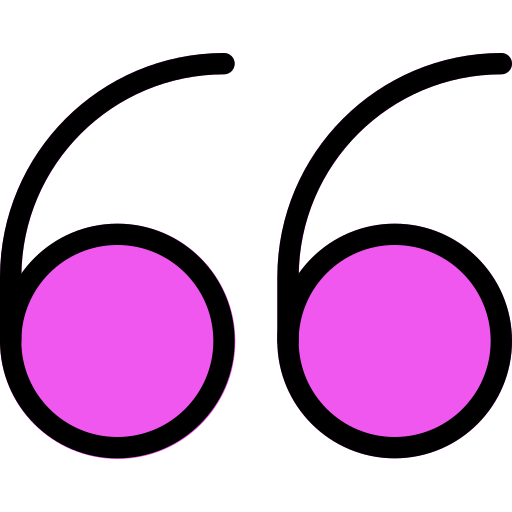 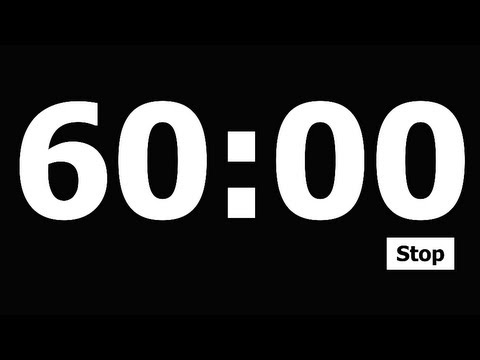 “I am calm!”
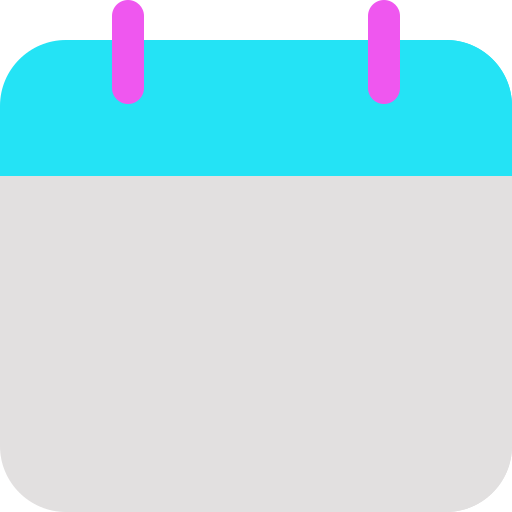 Add a timer
Today’s Lesson
Let’s Learn to Read!
TN Sounds First Vol. 2
Week 11
Day 5
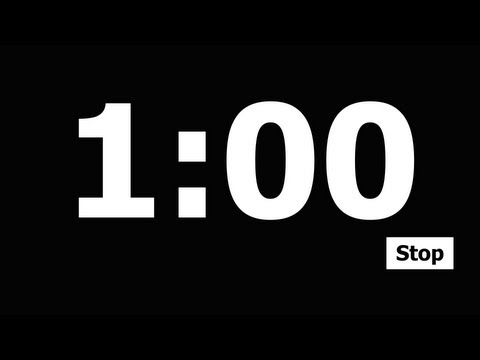 Rhyme Time!
Syllables: Break it Up!
Snatch the Sound
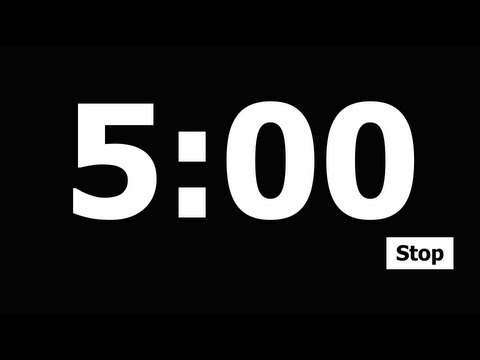 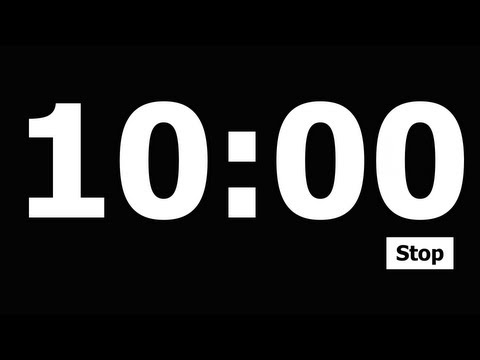 jumper
pastel
plenty
sandal
pilgrims
Jim, jam
pizza, pozza*
peach, preach
nod, Ned
to, cat
deep, sleep
joke, poke
black, track
left, ask
✗
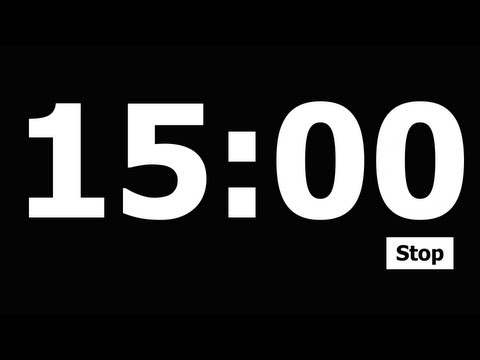 ✔
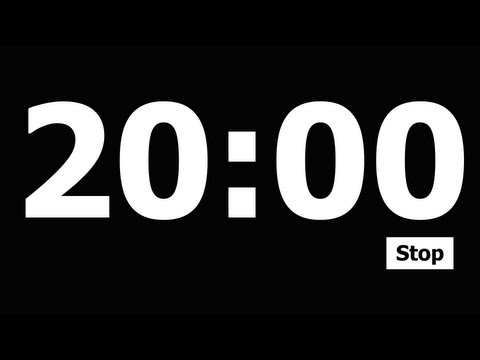 ✔
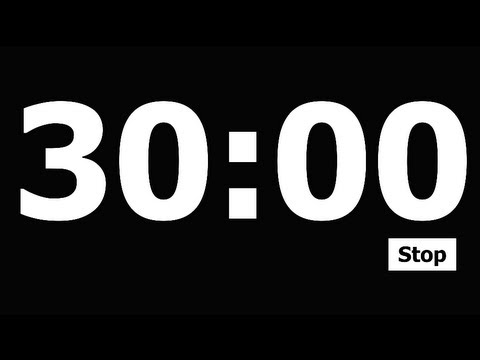 ✔
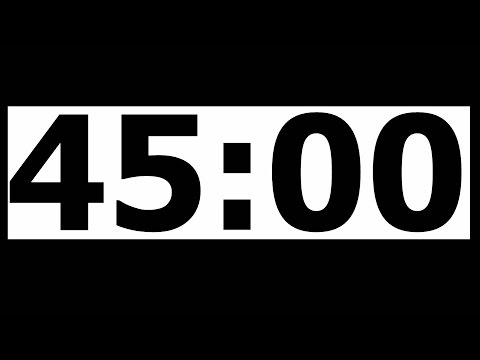 ✗
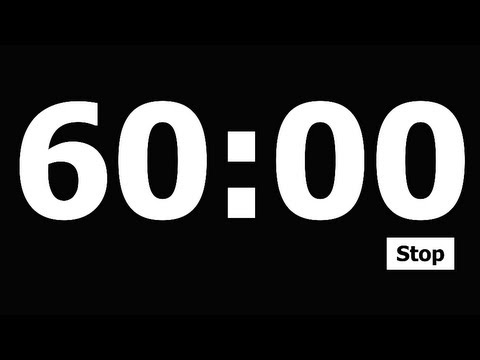 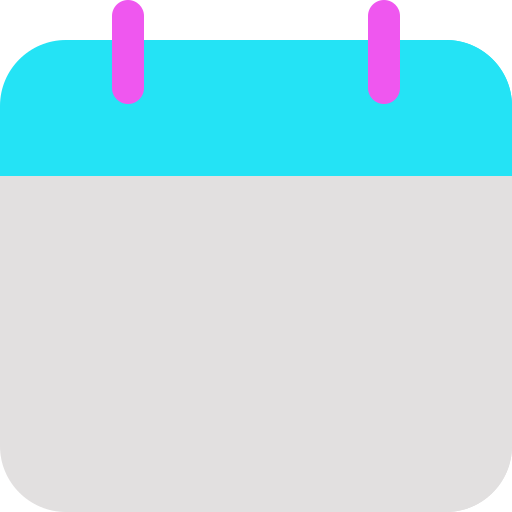 Add a timer
Let’s Learn to Read!
Today’s Lesson
TN Sounds First Vol. 2
Week 11
Day 5
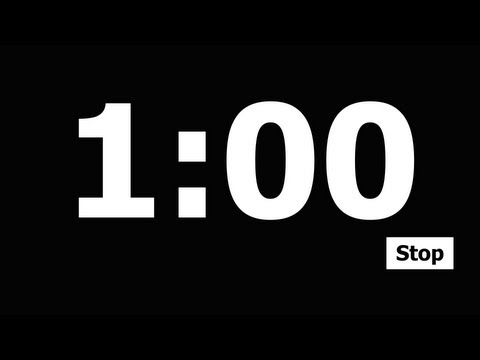 Snatch the Sound
Silly Sentence
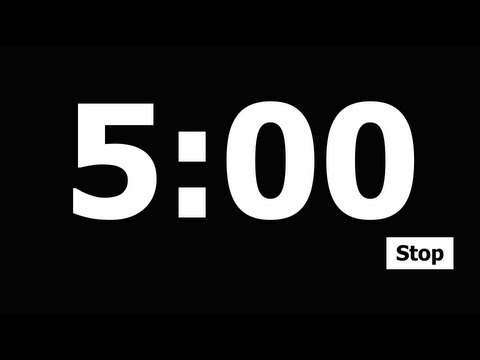 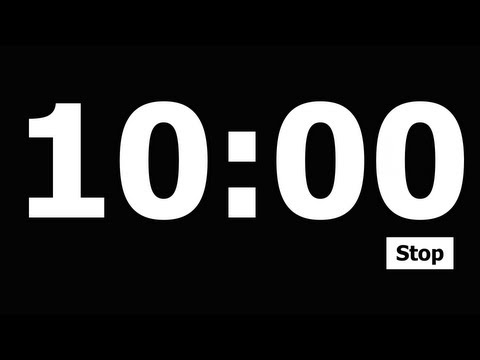 David dreamed of doughnuts and ducks.
Jim, jam
pizza, pozza*
peach, preach
nod, Ned
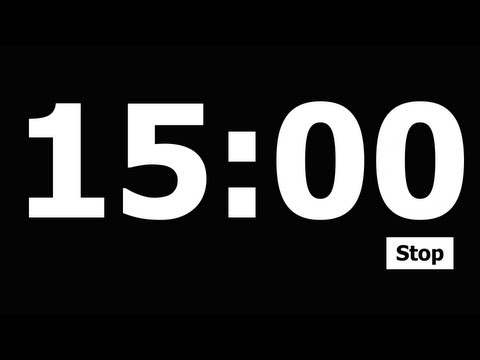 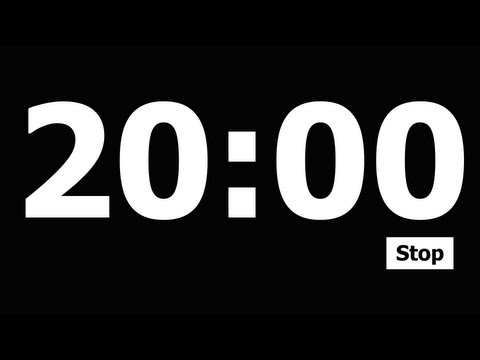 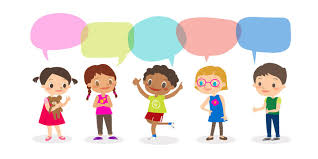 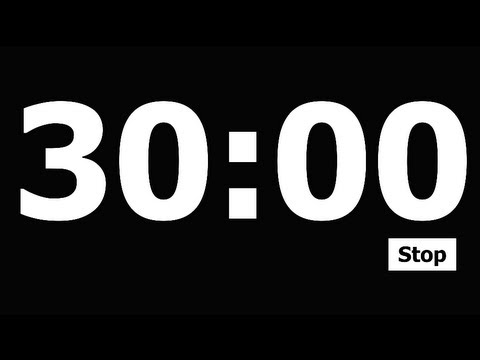 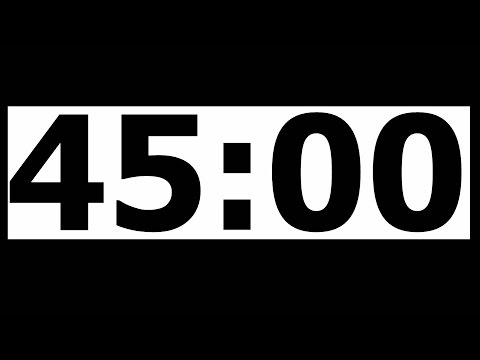 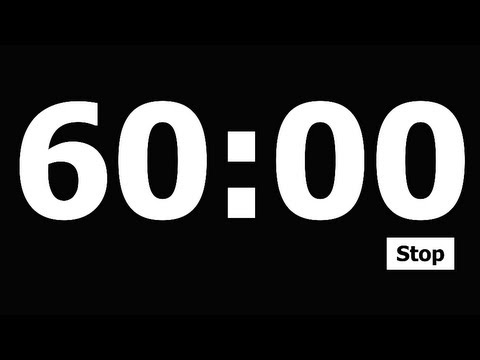